Igeolvasás
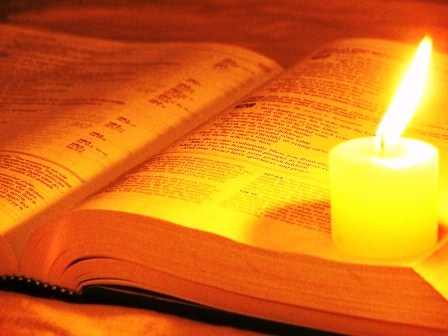 Szívem csendben az Úrra figyel, Ki segít.
Szívem csendben az Úrra figyel, Ki segít.
Szívem csendben az Úrra figyel.
„27akiknek Isten tudtul akarta adni, hogy milyen gazdag ennek a titoknak dicsősége a pogány népek között. Ez a titok az, hogy Krisztus közöttetek van: reménysége az eljövendő dicsőségnek. 28Mi őt hirdetjük, miközben minden embert teljes bölcsességgel intünk és tanítunk, hogy minden embert tökéletessé tegyünk a Krisztusban.” Kol 1,27-28
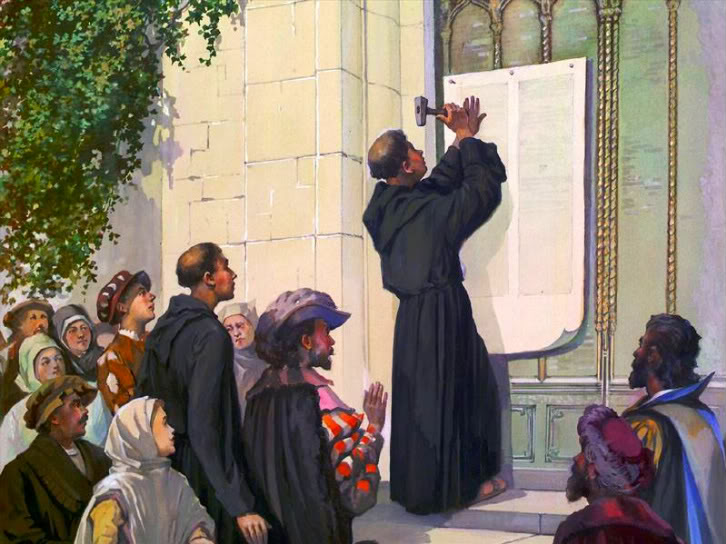 sola scriptura (egyedül a Szentírás)

sola fide (egyedül Hit által)

sola gratia (egyedül Kegyelemből)

solus Christus (Egyedül Krisztus)
sola scriptura (egyedül a Szentírás)- először
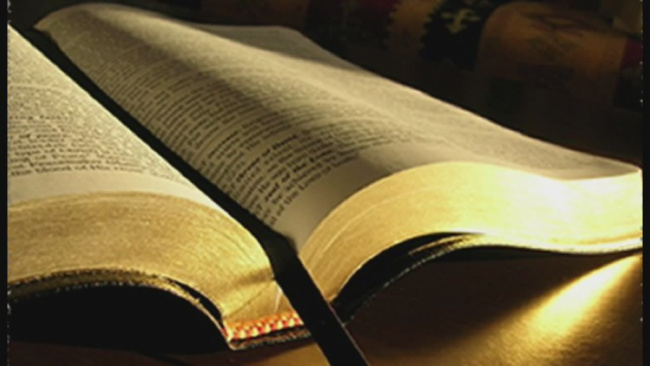 „3Mert lesz idő, amikor az egészséges tanítást nem viselik el, hanem saját kívánságaik szerint gyűjtenek maguknak tanítókat, mert viszket a fülük. 4Az igazságtól elfordítják a fülüket, de a mondákhoz odafordulnak.” II Tim 4,3-4 - másodszor
„16A teljes Írás Istentől ihletett, és hasznos a tanításra, a feddésre, a megjobbításra, az igazságban való nevelésre” I Tim 3,16
„[Sátán] Embergyilkos volt kezdettől fogva, és nem állt meg az igazságban, mert nincs benne igazság.” Jn 8,44
Mit mond a Sátán:- Tanulhatsz Jézusról, de ne ismerd Őt!- Beszélhetsz Róla, de ne élj Vele!- Hirdetheted Őt, de ne higgy benne!
„31Ezek pedig azért írattak meg, hogy higgyétek: Jézus a Krisztus, az Isten Fia, és e hitben életetek legyen az ő nevében.” Jn 20,31
Sola fide (egyedül Hit által)
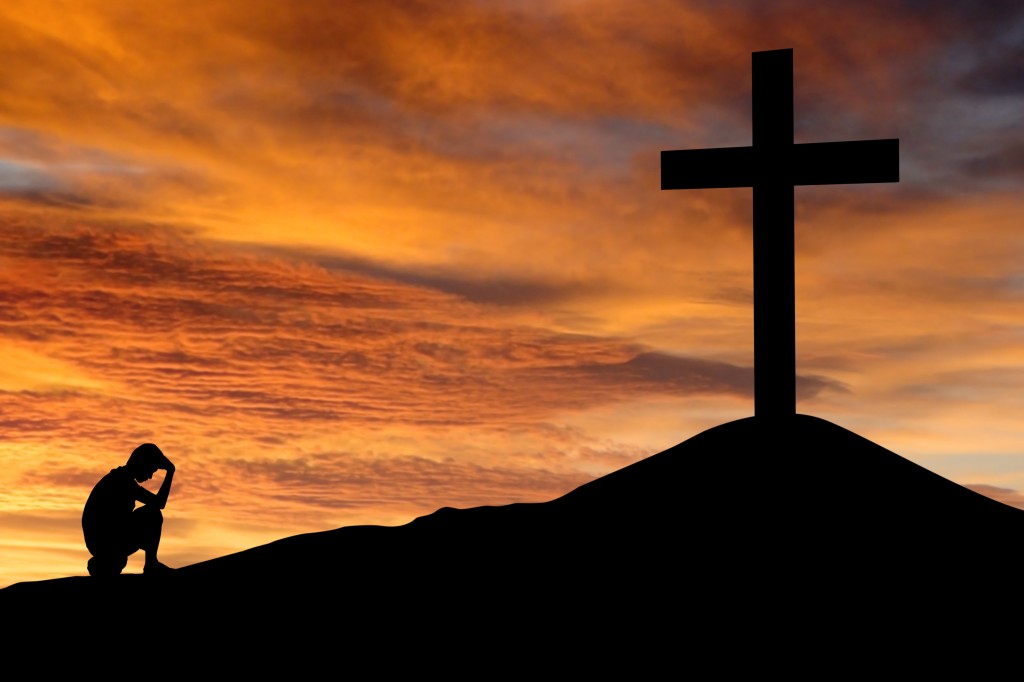 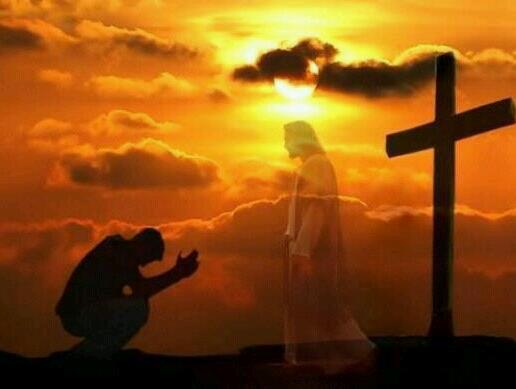 „6Hit nélkül pedig lehetetlen Istennek tetszeni; mert aki Isten elé járul, hinnie kell, hogy ő létezik és megjutalmazza azokat, a kik őt keresik.” Zsid 11,6
Sola gratia (egyedül Kegyelemből)
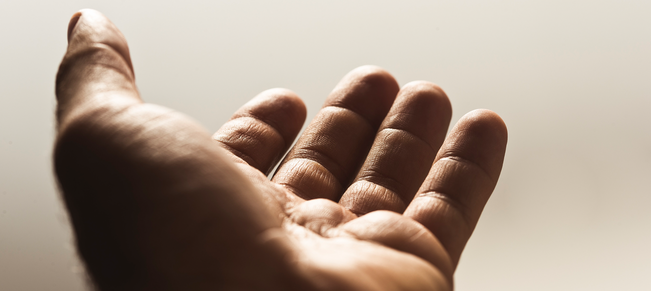 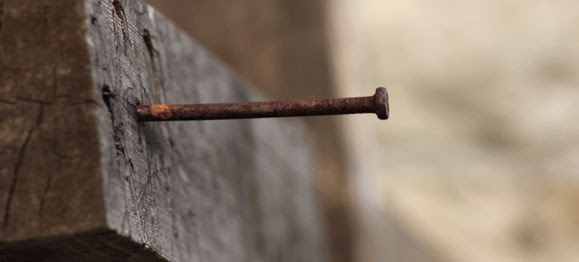 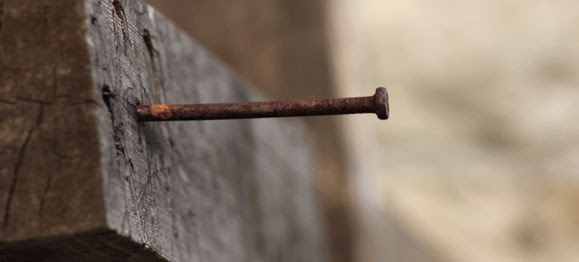 „8Hiszen kegyelemből van üdvösségetek a hit által, és ez nem tőletek van: Isten ajándéka ez; 9nem cselekedetekért, hogy senki se dicsekedjék.” Ef 2,8-9
solus Christus (egyedül Krisztus)
Aztán egyesével:

- Ő tud adni bűnbocsánatot
- Őbenne van békesség
- Őbenne van üdvösség
- Őbenne van reménység
Áldott hetet kívánunk!
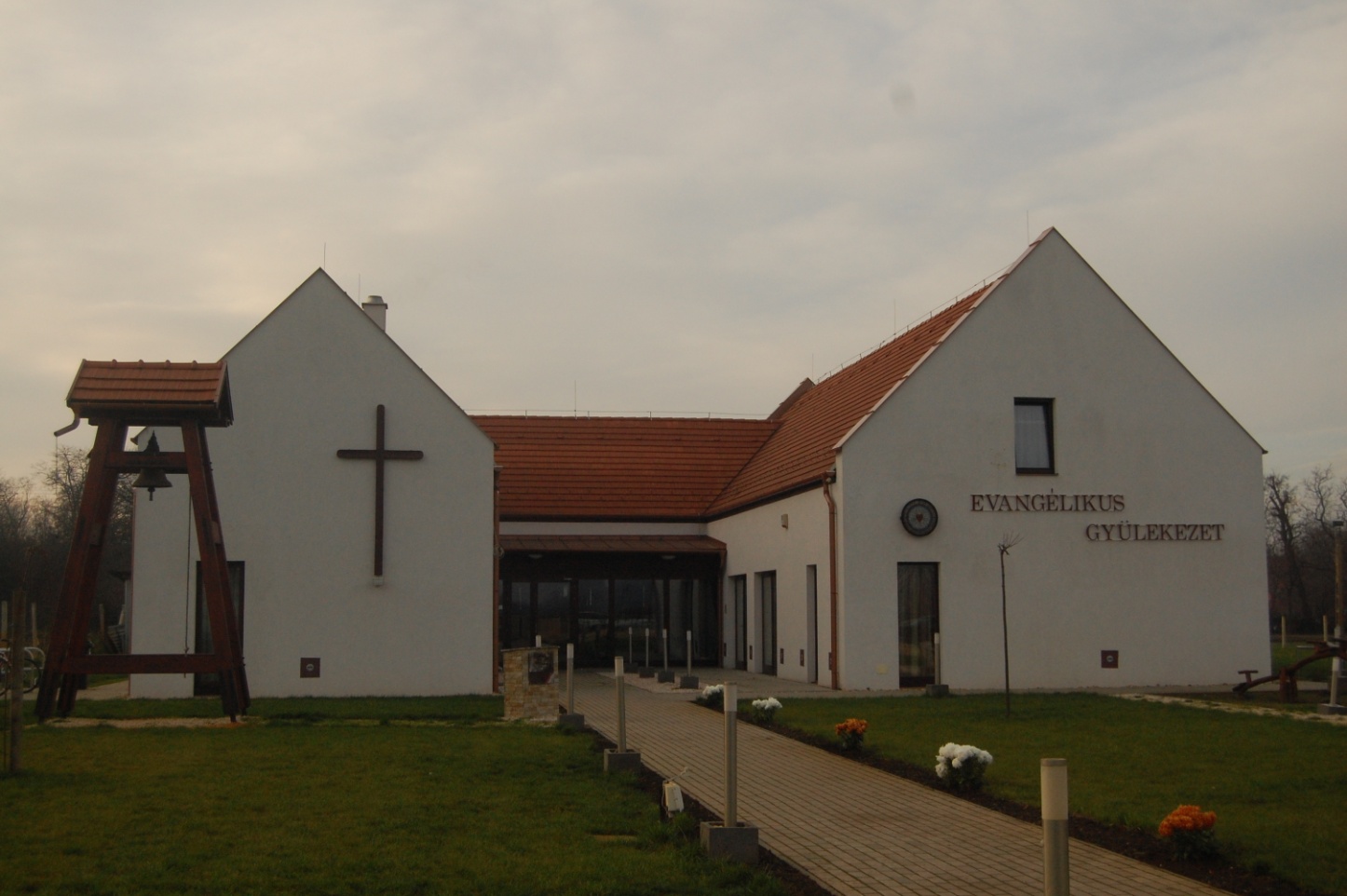 http://mandabokor.lutheran.hu/